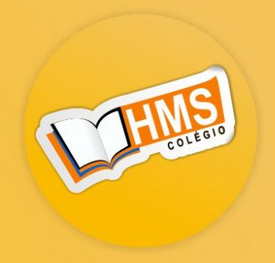 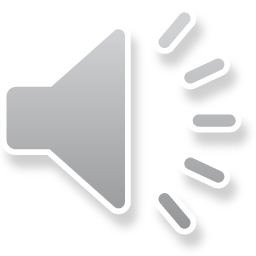 REVISÃO DE PORTUGUÊS
TEMA: ESTRUTURA E FORMAÇÃO DAS PALAVRAS
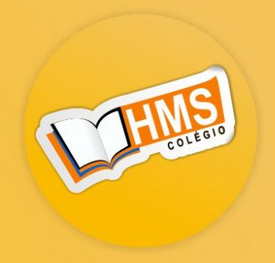 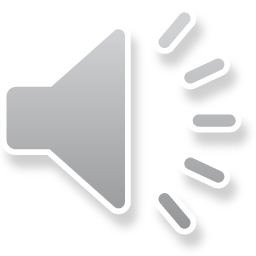 MORFEMAS
RADICAL – base das palavras, traz o significado.
VOGAL TEMÁTICA
DESINÊNCIA DE GENÊRO (MASCULINO E FEMININO) – -o / -a
DESINÊNCIA DE PLURAL - -s
DESINÊNCIAS VERBAIS (MODO, TEMPO, NÚMERO E PESSOA)
AFIXOS (PREFIXOS E SUFIXOS)
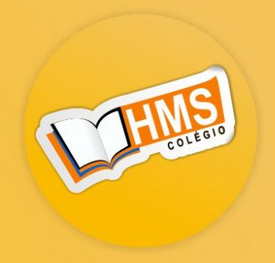 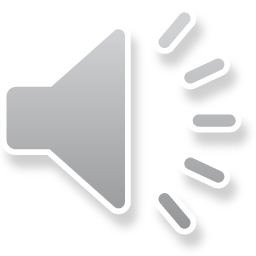 VAMOS ANALISAR?
MENINOS – menin- + o + s      radical: menin-
MENINA – menin- + a               desinência de gênero: -o / -a  
                                                        desinência de plural: -s

CANTÁVAMOS – CANT + Á +VA +MOS    desinências verbais
                                            radical    VT (1ª conjugação)     “-VA-” e “-MOS”
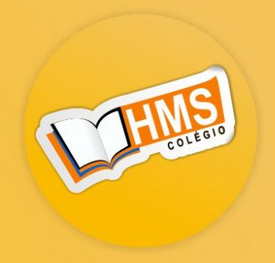 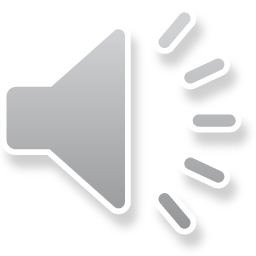 VAMOS ANALISAR?
TEMA: RADICAL DO VERBO + VOGAL TEMÁTICA
EX.:                              ESCREV-               +           E =   ESCREVE
                                                                                      2ª conjugação
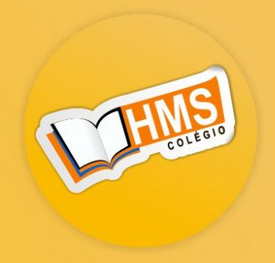 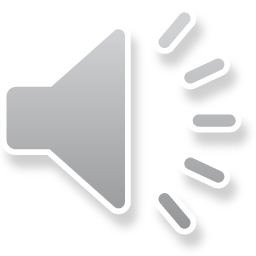 AFIXOS
PREFIXOS – VEM ANTES DO RADICAL.
SUFIXOS – VEM DEPOIS DO RADICAL.
CARREGAM SIGNIFICADOS.
EXEMPLOS:   IN + FELIZ = INFELIZ
                          prefixo de negação
                    	LEGAL + MENTE = LEGALMENTE
                                           sufixo formador de advérbio
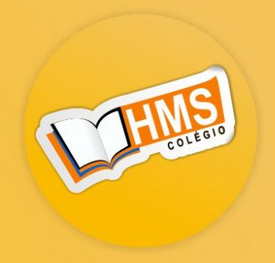 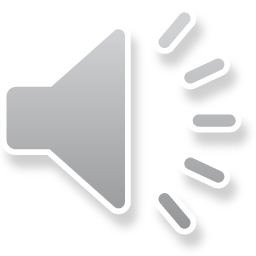 PROCESSOS DE DERIVAÇÃO
PREFIXAL OU PREFIXAÇÃO: DES- + FEITO = DESFEITO
                                                           prefixo
SUFIXAL OU SUFIXAÇÃO: VISIT- + ANTE = VISITANTE
                                                                      sufixo
PREFIXAL E SUFIXAL OU PRREFIXAÇÃO E SUFIXAÇÃO:
								DES + LEAL + DADE = DESLEALDADE
Existem as palavras desleal e lealdade
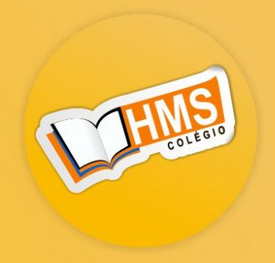 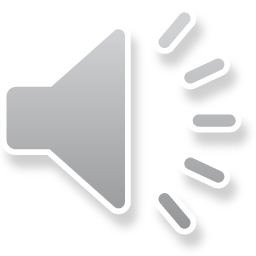 VAMOS LÁ?
PARASSINTÉTICA: EN+ TARD + ECER = ENTARDECER
              ATENÇÃO!
No exemplo acima, a palavra só existe pois o prefixo e o sufixo se uniram ao radical SIMULTANEAMENTE, ao mesmo tempo. Não podendo nem um nem outro ser retirado.
Não existem  entard nem tardecer.
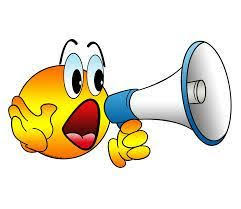 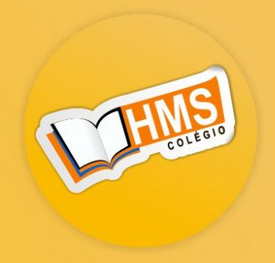 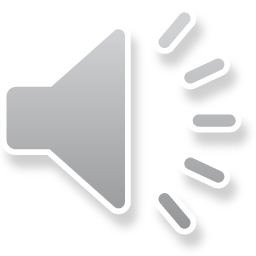 NÃO CONFUNDA!!
ESTANTE X VISITANTE          PALAVRA DERIVADA
                 PALAVRA PRIMITIVA

DESENHO X DESLEAL
                                       PALAVRA PRIMITIVA
                                                                                             PALAVRA DERIVADA
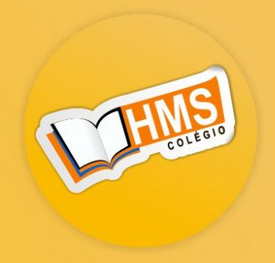 UM ÓTIMO FIM DE SEMANA...
CELEBRAR A PÁSCOA É CELEBRAR A VIDA E O AMOR AO PRÓXIMO.
FELIZ PÁSCOA PARA VOCÊ E SUA FAMÍLIA!
PROFESSORA
   CHRISTINA ALMEIDA
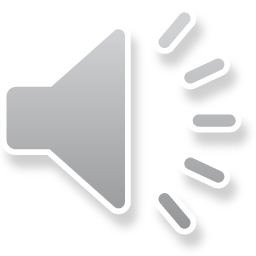